Всесвітній День Землі
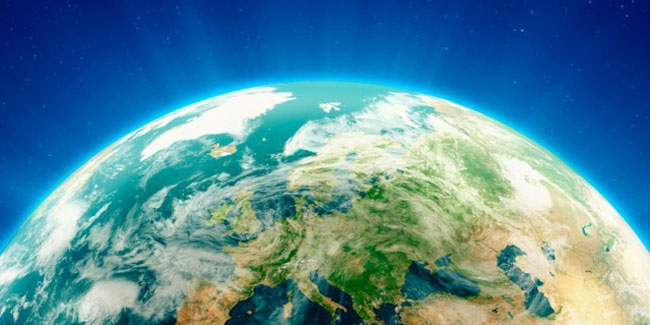 День Землі (англ. Earth Day) — назва, яку використовують щодо різних заходів, що їх проводять навесні з метою спонукати людей бути уважнішими до тендітного і вразливого довкілля планети Земля.
День Землі — РівноденняДень Землі святкується у багатьох країнах у день весняного рівнодення, щоб відзначити момент, коли починається весна (у Північній півкулі) або осінь (у Південній). ООН святкує День Землі зазвичай 20-21 березня.
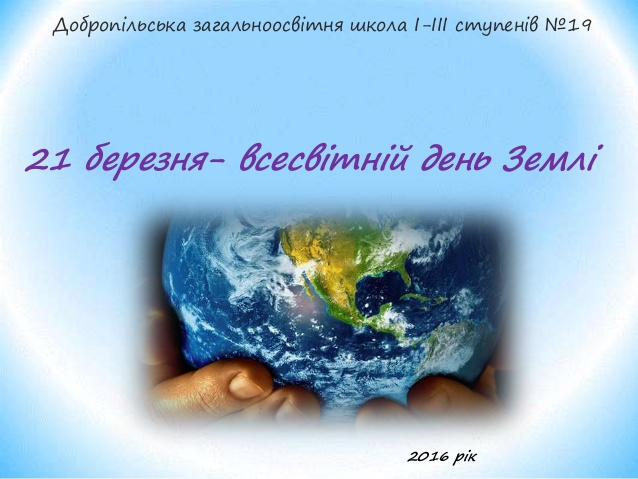 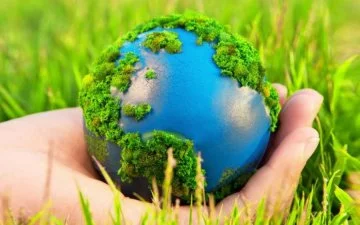 День Землі — 22 квітняПерша «одноразова» акція цього дня пройшла 1970 року в США
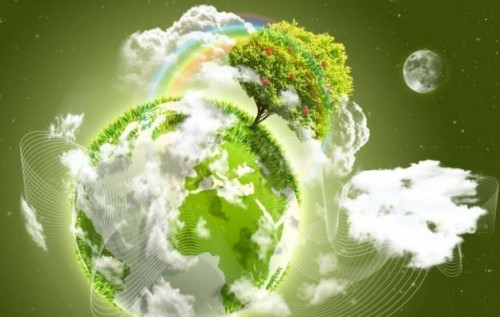 Прапор ЗемліПрапор Землі не є офіційним символом чогось (бо офіційно не існує всепланетного уряду). Він являє собою фотографію планети з космосу (нині використовують знімок, зроблений астронавтами Аполлона-17 дорогою до Місяця) на темно-синьому тлі.
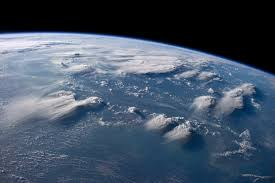 Символом Дня є зелена грецька буква Θ (тета) на білому тлі
Дзвін Миру в День Землі
У День Землі в різних країнах, за традицією, лунає Дзвін Миру, закликаючи людей Землі відчути всепланетну спільність і докласти зусиль до захисту миру на планеті та збереження краси нашого спільного дому.
Напис на Дзвоні промовляє: «Хай живе загальний мир у всьому світі».
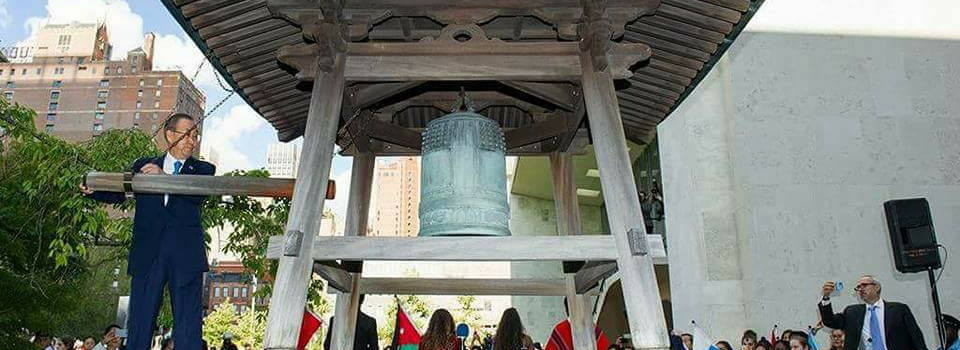